FICHE PRATIQUE ENTREPRISES
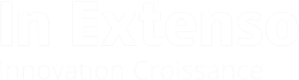 Appel à projets France 2030 : « ENR INDUSTRIE »
•	Travaux d’investissements industriels
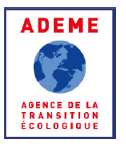 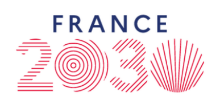 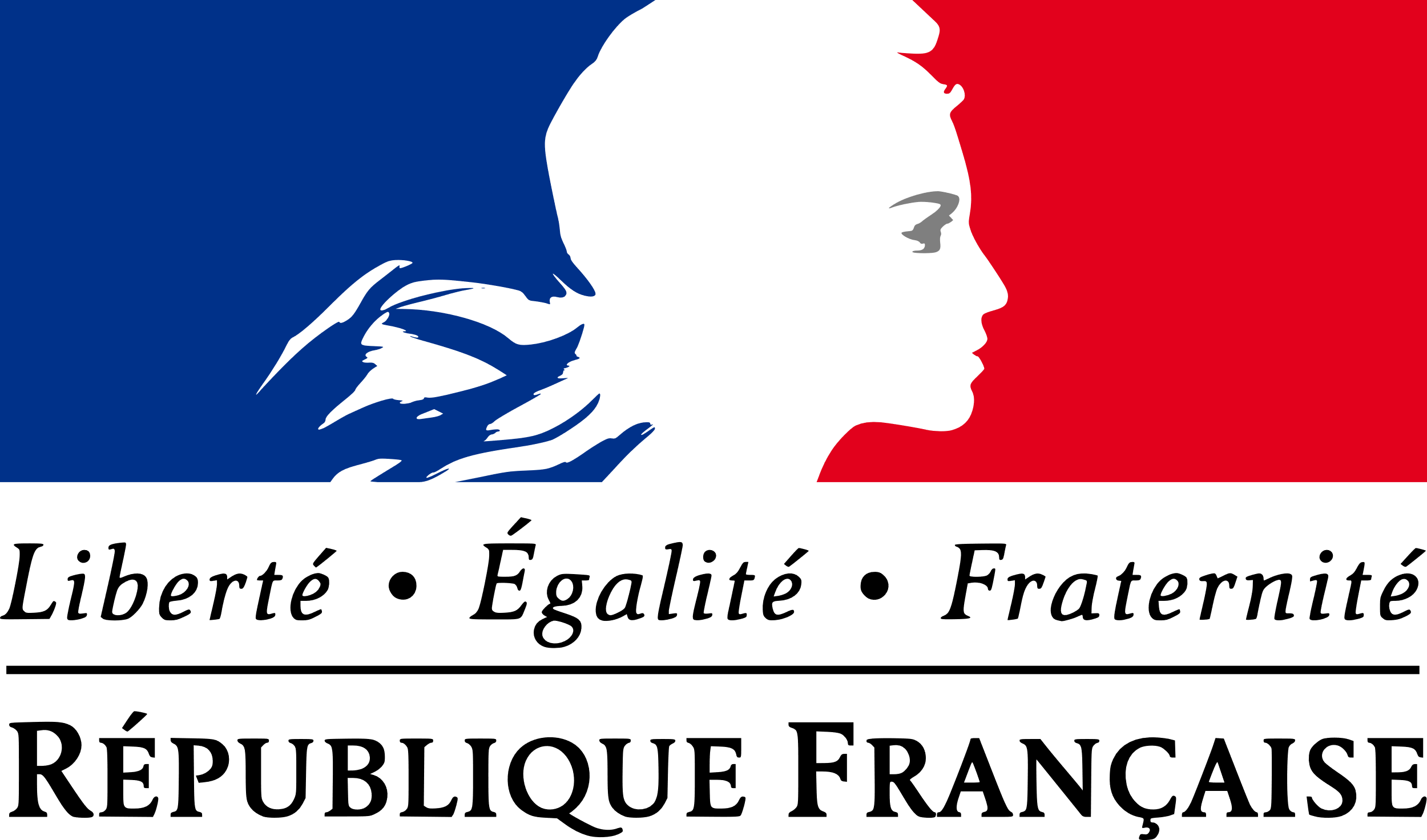 Aide à l’investissement de l’offre industrielle des énergies renouvelables
L’appel à projets en bref
Type de financement : subvention et avance remboursable

Taux d’aide : jusqu’à 70 % selon les cas

Assiette de projet :  :  > 2 millions d’euros (indiv.) et > 4 millions d’euros (collab.)

Quels projets ? 
TRL : 9
Projet porté par une entreprise seule ou projet collaboratif (jusqu’à cinq partenaires industriels)

Durée des projets : entre 36 et 60 mois
Time-to-market : immédiat

Date de relevé 2022 : 30 juin 

Autres dates de relevé d’ici à 2024 :  fixées ultérieurement
Cet appel à projets soutient l’investissement productif et s’adresse aux entreprises ayant un projet d’investissement en France se présentant sous la forme : 
de créations de nouvelles unités de production de composants ou de produits finis ;
d’investissements dans des unités de production existantes pour augmenter leurs capacités de production ou la diversification vers la production de matériels répondant aux nouveaux marchés de la transition énergétique.
Les projets attendus présentent une assiette de dépenses totales, correspondantes au montant total des CAPEX du projet, d’un montant supérieur à 2 millions d’euros pour les projets individuels (seuil abaissé à 1 million d’euros pour les projets individuels portés par une PME) et supérieur à 4 millions d’euros pour les projets collaboratifs dans le cadre d’un consortium de plusieurs entreprises et partenaires.
Sont particulièrement visés les projets d’usines intervenant au service des filières suivantes : l’éolien en mer flottant et posé, l’éolien terrestre, le photovoltaïque, les énergies marines renouvelables, l’hydroélectricité, les systèmes innovants de production ou de récupération d’énergies thermiques (solaire thermique, la biomasse, pompe à chaleur, etc.) ainsi que les équipements permettant d’intégrer les ENR aux réseaux et d’en optimiser la maîtrise.
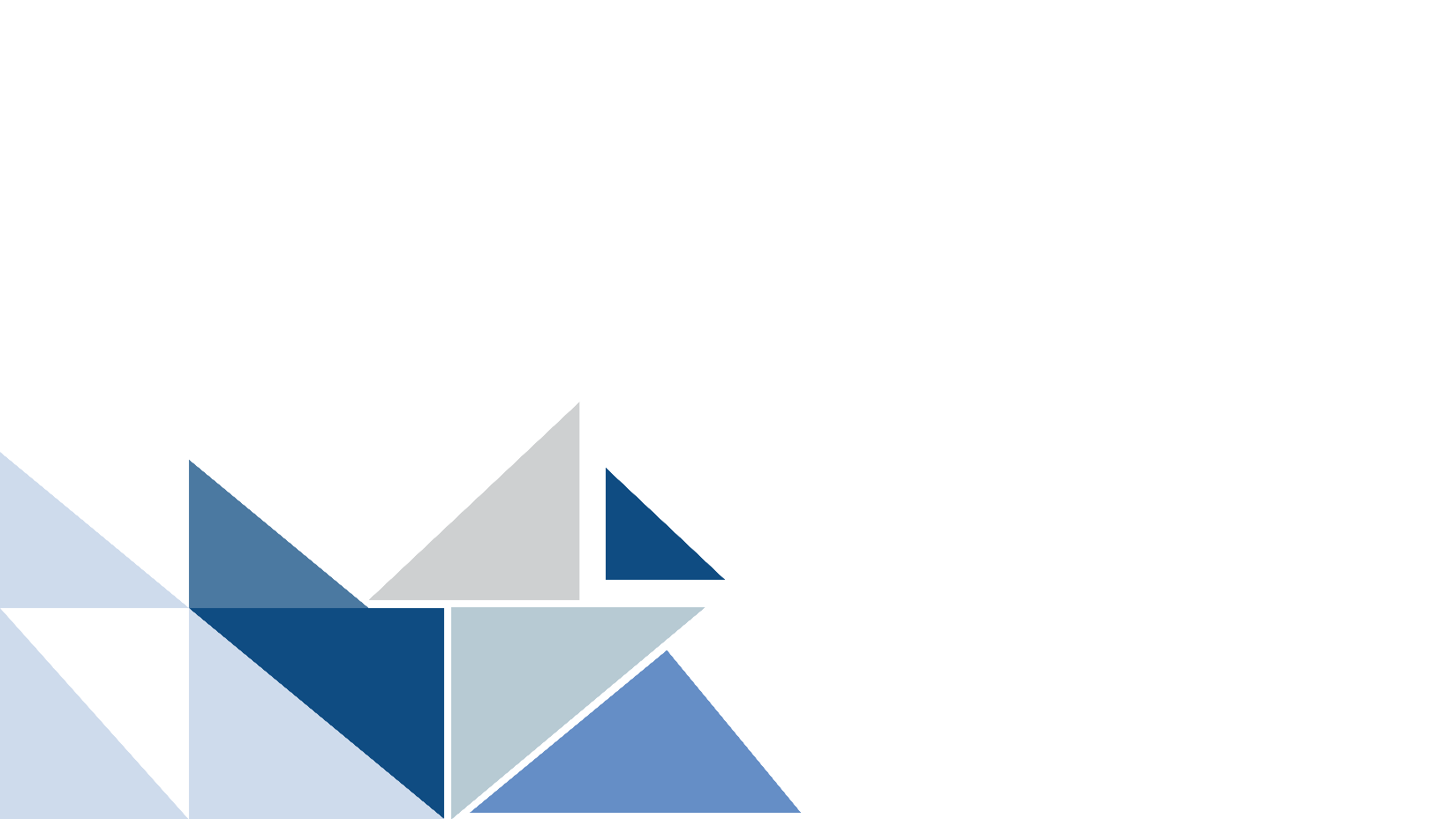 Les projets collaboratifs associant une PME ou une ETI  seront particulièrement appréciés.
Ils associent au maximum 5 partenaires.
Type d’aide et modalités de soutien
L’aide est apportée sous forme de subventions et d’avances récupérables. La part des avances récupérables pourra atteindre un maximum de 25%.
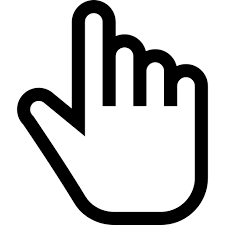 Zoom sur les dépenses éligibles
Informations pratiques
Consulter l’appel à projets

Nous contacter en régionSUD Provence-Alpes-Côte d’Azur 
daniel.tawil-jamault@inextenso-innovation.fr
thibaut.gorius@inextenso-innovation.fr
Travaux de recherche, développement et innovation (RDI)
Travaux d’investissements industriels
Travaux d’amélioration de l’efficacité énergétique et environnementale
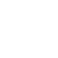 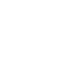 Notre expérience du financement au service d’un accompagnement global, du cadrage au dépôt et du coaching à la rédaction
20 
ans
+1000 
projets
360°